The Position of Bahasa Indonesia in the Language Policy Document of Schools with an International Curriculum
No. Abstract: ABS-ICOLLITE-23144
Edy Nugraha, Prima Gusti Yanti
Graduate School  University of Muhammadiyah Prof. Dr. Hamka Muhammadiyah
INTRODUCTION
METHOD
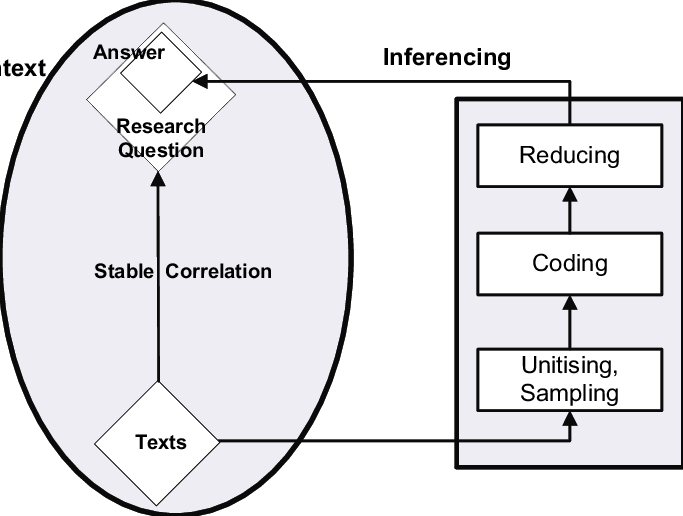 The methodology used in this study is qualitative research with content analysis. Krippendorff (in Zuhdi and Afifah, 2004) explains that content analysis is a research technique used to make valid inferences and can be re-examined based on the context.
The data is a language policy documents and the focus of research is the position of Bahasa Indonesia. To investigate the status of Bahasa Indonesia, the researchers use Spolsky’s Theory.
LITERATURE REVIEW
Spolsky (2003) explains that there are three components in language policy, namely practice, belief or ideology, and management or planning. Practice refers to the habitual pattern of language selection whose use is repeated, belief refers to views on language and language use, and management or planning refers to attempts to modify or influence linguistic practice by the intervention of a language (2004: 5).
FINDING AND DISCUSSION
IDEOLOGY (LANGUAGE BELIEF)
English is the main language and lingua franca
Schools respect diverse language and multiculturalism
Bahasa Indonesia  and mandarin are additional languages
Based on the rational, vision and mission, and language philosophy  in Language Policy Document
21st century skills
Mother Tongue  must be developed
Multilingualism and Multiculturalism
FINDING AND DISCUSSION
ECOLOGY (LANGUAGE PRACTICE)
Primary
Secondary
Based on the part Language Pathways: Practices at Sampoerna Academy  in Language Policy Document
Bahasa Indonesia are taught from Kindegarten to Grade 6
Allowing students to use mother tongue in class is the concept of language acquisition
Allocates 3 periods per week grade 7-8
2 period per week grade 9-10
2 -6 period per week grade 11-12
Class placement based on the mother tongue
FINDING AND DISCUSSION
PLANNING (LANGUAGE MANAGEMENT)
Page 5-13 part “Guidelines” Language Policy Document
REFERENCES
Sampoerna Academy. (9 April 2019). “The Celebration of Sampoerna Academy Surabaya”. diunduh di https://www.sampoernaacademy.sch.id/en/the-celebration-of-sampoerna-academy-surabaya/ pada 22 Januari 2023. 
Spolsky, B. (2003). Language practices, ideology and beliefs, and management and planning. In Language Policy (Key Topics in Sociolinguistics, pp. 1-15). Cambridge: Cambridge University Press. doi:10.1017/CBO9780511615245.002
Spolsky (2005). “Language Policy” dalam ISB4: Proceedings of the
4th International Symposium on Bilingualism (ed.  ed. James
Cohen, Kara T. McAlister, Kellie Rolstad, and Jeff MacSwan) 2152-2164. Somerville, MA: Cascadilla Press.)
Susanna Karlsson & Tom S. Karlsson (2020) Language policy as ‘frozen’ ideology: exploring the administrative function in Swedish higher education, Current Issues in Language Planning, 21:1, 67-87, DOI: 10.1080/14664208.2019.1593723
Zuchdi, Darmiyati dan Wiwiek Afifa. (2019). Analisis Konten Etnografi & Grounded Theory, dan Hermeneutika dalam Penelitian. Jakarta: PT Bumi Aksara.  
Zubadidah, Siti. (2016). Keterampilan Abad ke-21 Keterampilan yang Diajarkan Melalui Pembelajaran. Conference Paper 2016.
Abidin, Yunus. (2019). Konsep Dasar Bahasa Indonesia. Jakarta: PT Bumi Aksara. 
BROWN, H. Douglas. (2007). Prinsip Pembelajaran dan Pengajaran Bahasa / H. Douglas Brown (ed. V). Jakarta: Pearson Education Inc.
Fatmawati, Suci Rani. (2015). Pemerolehan Bahasa Pertama Anak menurut Tinjauan Psikolinguistik dalam Jurnal Lentera. (8) 1, 1 Juni 2015.
Mahmud, Saifuddin dan Muhammad Idham. (2019). Teori Belajar Bahasa. Aceh: Syiah Kuala University Press.  
Nasution. (2017). “The Implementation of Language Policy in State Islamic University of North Sumatera” dalam Buletin Al-Turas. XXIII (2), Juli 2017. 
Sampoerna Academy.(2018). Language Policy.
THANK YOU!
Terima Kasih